What could the impact be of more diversity?
Decreased soil erosion

Improved water quality

Balance risk with more income streams
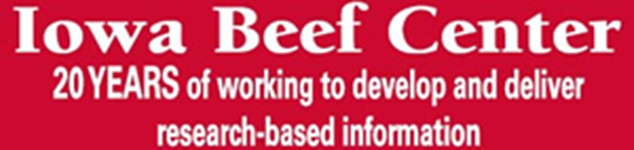 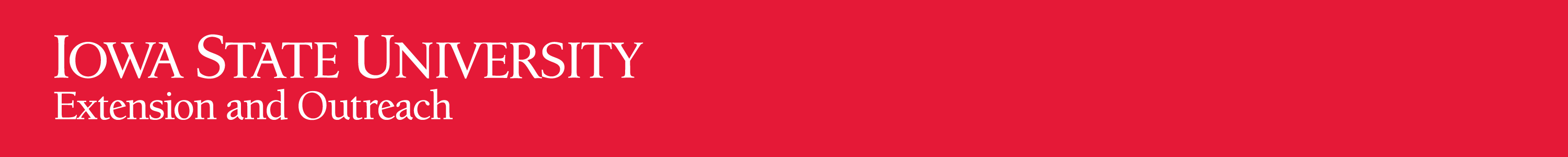